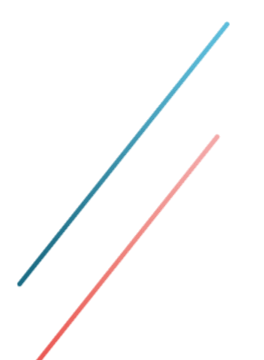 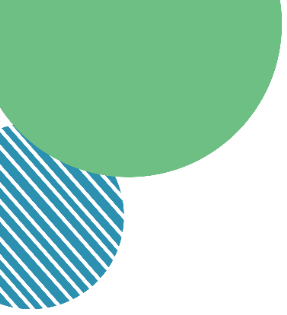 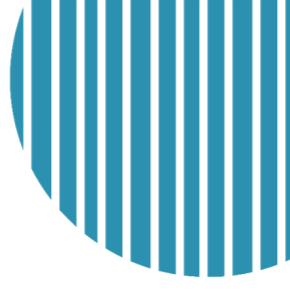 超越
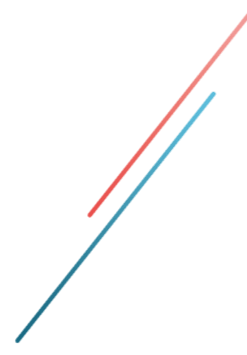 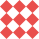 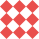 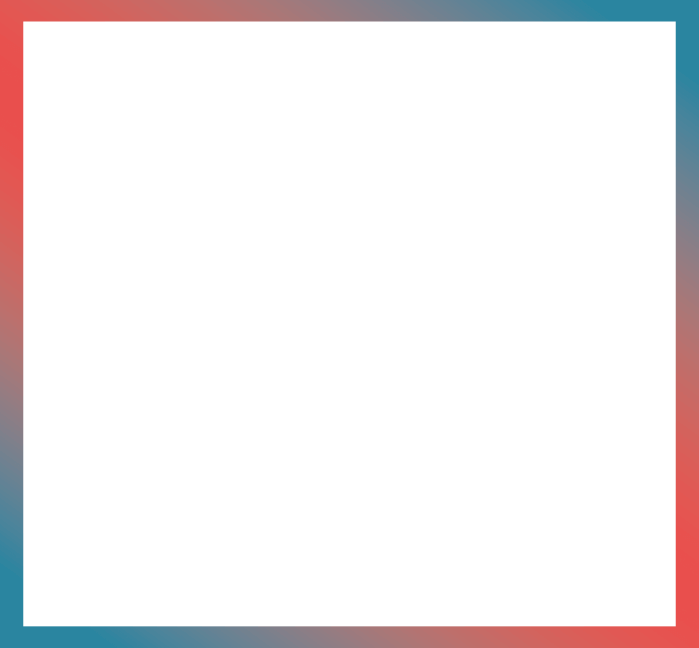 就  业
指  导
超越
BUSINNESS GUAID
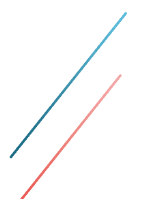 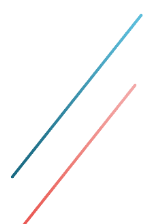 人生
实 现 自 我 收 获 成 功
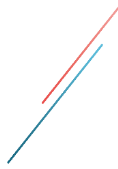 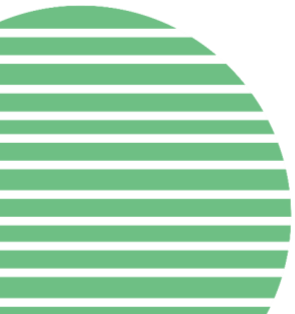 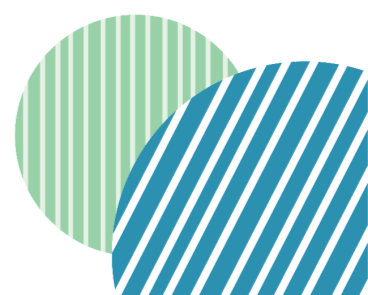 大学生就业指导主题PPT模板
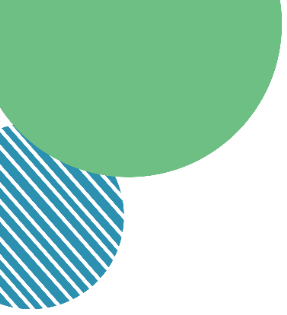 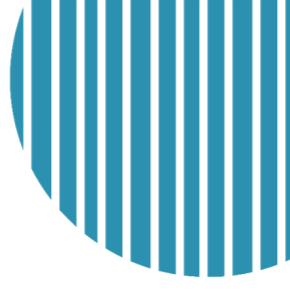 https://www.ypppt.com/
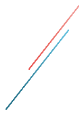 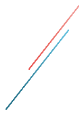 实 现 自 我 收 获 成 功
用户可以在投影仪或者计算机上进行演示也可以将演示文稿打印出来制作成胶片
执行计划
用户可以在投影仪或者计算机上进行演示也可以将演示文稿打印出来制作成胶片
职位分析
用户可以在投影仪或者计算机上进行演示也可以将演示文稿打印出来制作成胶片
认识环境
用户可以在投影仪或者计算机上进行演示也可以将演示文稿打印出来制作成胶片
认识自我
目标
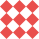 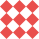 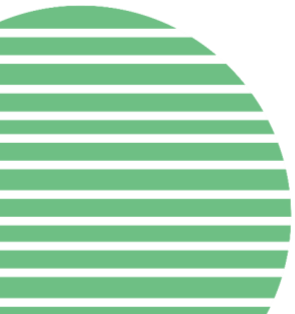 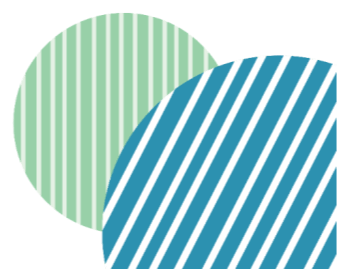 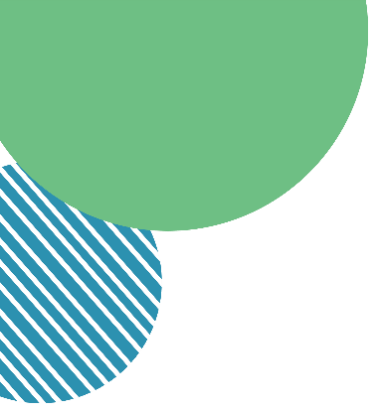 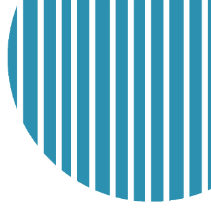 认识自我
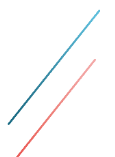 用户可以在投影仪或者计算机上进行演示也可以将演示文稿打印出来制作成胶片
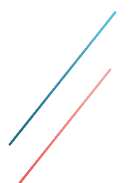 人生
人生
超越
超越
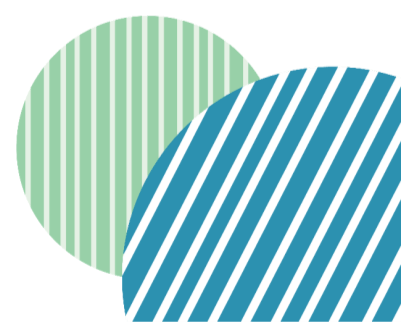 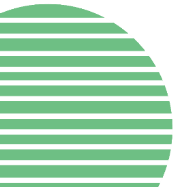 我的
专业
我的
特长
获奖
情况
技能
成长
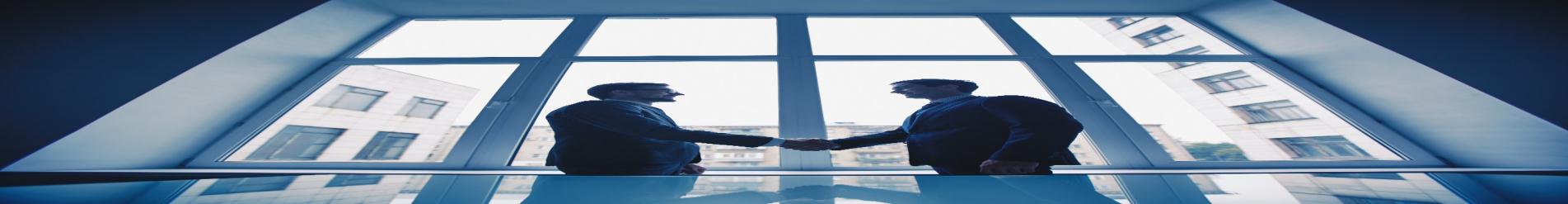 用户可以在投影仪或者计算机上进行演示也可以将演示文稿打印出来制作成胶片
用户可以在投影仪或者计算机上进行演示也可以将演示文稿打印出来制作成胶片
用户可以在投影仪或者计算机上进行演示也可以将演示文稿打印出来制作成胶片
用户可以在投影仪或者计算机上进行演示也可以将演示文稿打印出来制作成胶片
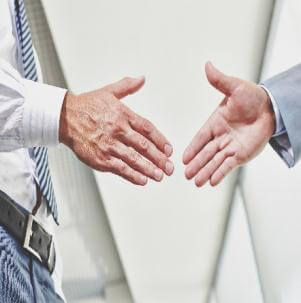 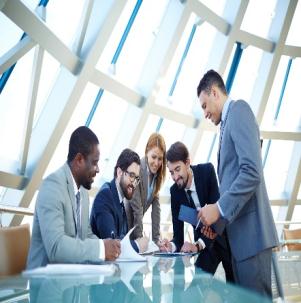 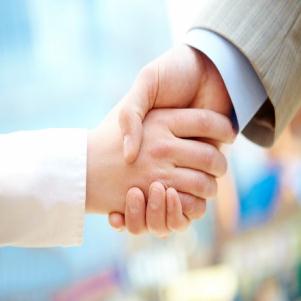 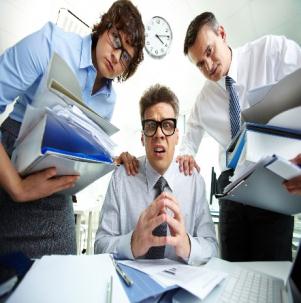 获奖情况
获奖情况
获奖情况
获奖情况
用户可以在投影仪或者计算机上进行演示也可以将演示文稿打印出来制作成胶片
用户可以在投影仪或者计算机上进行演示也可以将演示文稿打印出来制作成胶片
用户可以在投影仪或者计算机上进行演示也可以将演示文稿打印出来制作成胶片
用户可以在投影仪或者计算机上进行演示也可以将演示文稿打印出来制作成胶片
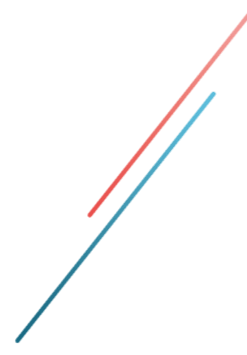 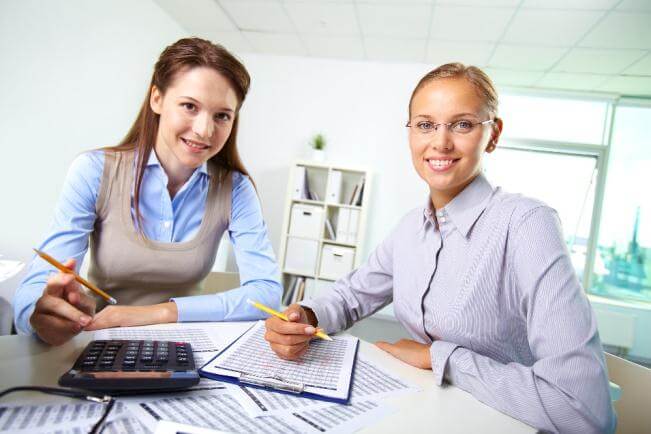 技能成长
用户可以在投影仪或者计算机上进行演示也可以将演示文稿打印出来制作成胶片用户可以在投影仪
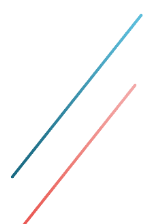 用户可以在投影仪或者计算机上进行演示也可以将演示文稿打印出来制作成胶片用户可以在投影仪
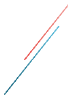 技能成长
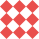 用户可以在投影仪或者计算机上进行演示也可以将演示文稿打印出来制作成胶片用户可以在投影仪
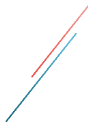 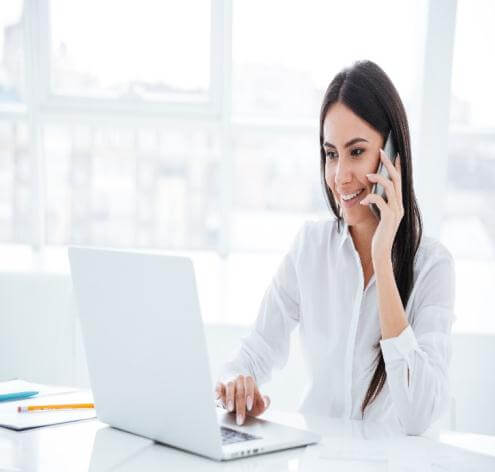 技能成长
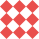 用户可以在投影仪或者计算机上进行演示也可以将演示文稿打印出来制作成胶片用户可以在投影仪
技能成长
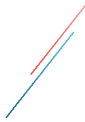 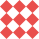 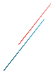 用户可以在投影仪或者计算机上进行演示也可以将演示文稿打印出来制作成胶片用户可以在投影仪
自我评价
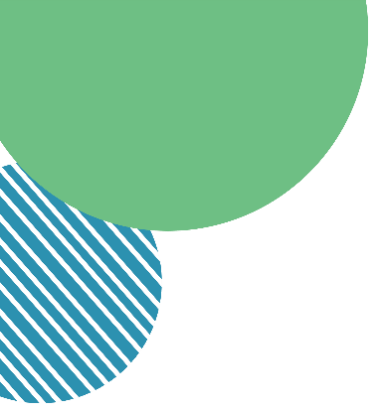 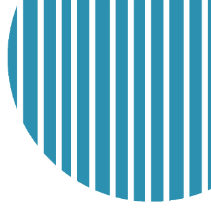 认识环境
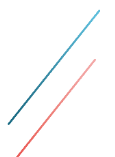 用户可以在投影仪或者计算机上进行演示也可以将演示文稿打印出来制作成胶片
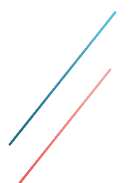 人生
人生
超越
超越
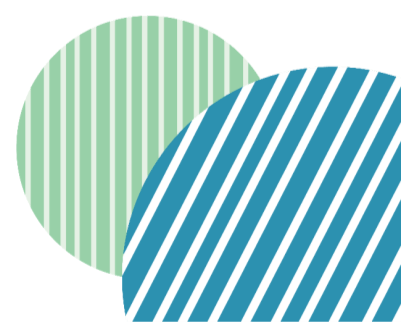 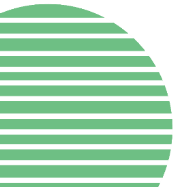 行业背景
行业近景
相关职业
用户可以在投影仪或者计算机上进行演示也可以将演示文稿打印出来制作成胶片
用户可以在投影仪或者计算机上进行演示也可以将演示文稿打印出来制作成胶片
用户可以在投影仪或者计算机上进行演示也可以将演示文稿打印出来制作成胶片
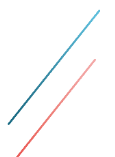 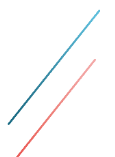 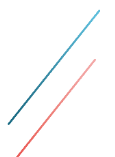 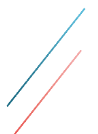 行业近景
行业逐年发展状况
用户可以在投影仪或者计算机上进行演示也可以将演示文稿打印出来制作成胶片用户可以在投影仪或者计算机上进行演示也可以将演示文稿打印出来制作成胶片
行业近景
用户可以在投影仪或者计算机上进行演示也可以将演示文稿打印出来制作成胶片用户可以在投影仪或者计算机上进行演示也可以将演示文稿打印出来制作成胶片
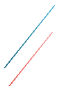 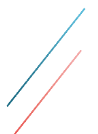 发展趋势
公司文化
用户可以在投影仪或者计算机上进行演示也可以将演示文稿打印出来制作成胶片
用户可以在投影仪或者计算机上进行演示也可以将演示文稿打印出来制作成胶片
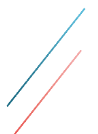 相关职位
行业近景
用户可以在投影仪或者计算机上进行演示也可以将演示文稿打印出来制作成胶片
用户可以在投影仪或者计算机上进行演示也可以将演示文稿打印出来制作成胶片
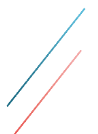 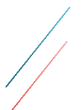 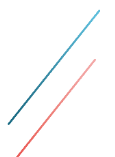 2020
2021
2022
20XX
领域发展
公司成立
公司上市
行业前景
用户可以在投影仪或者计算机上进行演示
用户可以在投影仪或者计算机上进行演示
用户可以在投影仪或者计算机上进行演示
用户可以在投影仪或者计算机上进行演示
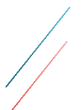 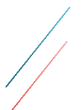 [Speaker Notes: https://www.ypppt.com/]
行业近景
用户可以在投影仪或者计算机上进行演示也可以将演示文稿打印出来制作成胶片用户可以在投影仪或者计算机上
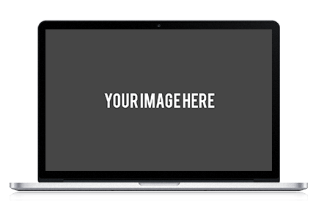 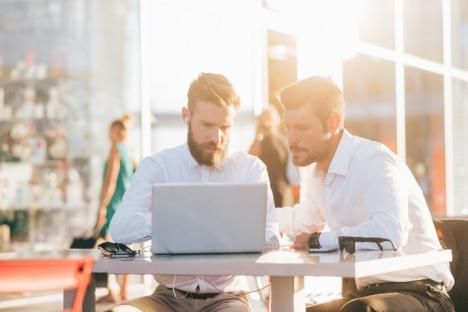 行业近景
用户可以在投影仪或者计算机上进行演示也可以将演示文稿打印出来制作成胶片用户可以在投影仪或者计算机上
行业近景
用户可以在投影仪或者计算机上进行演示也可以将演示文稿打印出来制作成胶片用户可以在投影仪或者计算机上
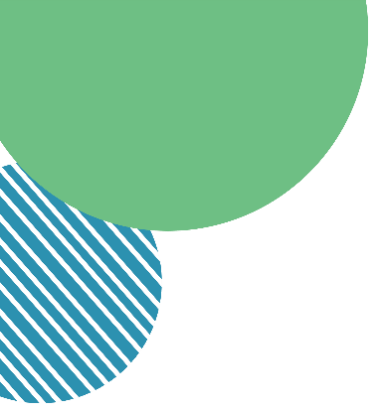 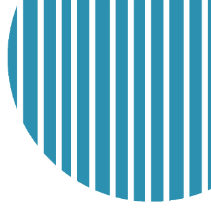 职位分析
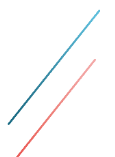 用户可以在投影仪或者计算机上进行演示也可以将演示文稿打印出来制作成胶片
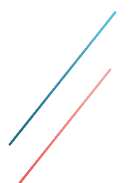 人生
人生
超越
超越
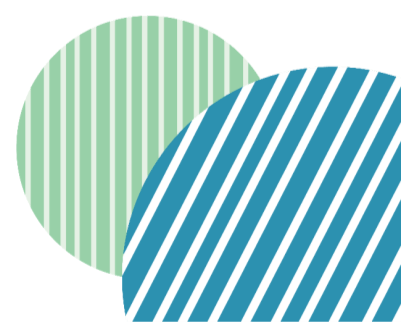 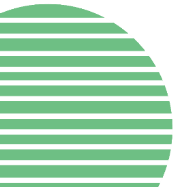 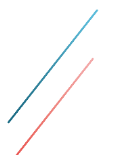 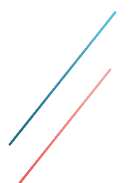 相关职位
公司近景
能力匹配
用户可以在投影仪或者计算机上进行演示
用户可以在投影仪或者计算机上进行演示
用户可以在投影仪或者计算机上进行演示
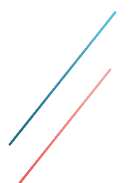 PPT下载 http://www.ypppt.com/xiazai/
心仪职位
心仪职位
用户可以在投影仪或者计算机上进行演示也可以将演示文稿打印出来制作成胶片用户可以在投影仪或者计算机上进行演示
用户可以在投影仪或者计算机上进行演示也可以将演示文稿打印出来制作成胶片用户可以在投影仪或者计算机上进行演示
25%
25%
心仪职位
心仪职位
用户可以在投影仪或者计算机上进行演示也可以将演示文稿打印出来
用户可以在投影仪或者计算机上进行演示也可以将演示文稿打印出来
心仪职位
心仪职位
心仪职位
心仪职位
用户可以在投影仪或者计算机上进行演示也可以将演示文稿打印出来
用户可以在投影仪或者计算机上进行演示也可以将演示文稿打印出来
用户可以在投影仪或者计算机上进行演示也可以将演示文稿打印出来
用户可以在投影仪或者计算机上进行演示也可以将演示文稿打印出来
心仪
职位
心仪
职位
心仪
职位
用户可以在投影仪或者计算机上进行演示也可以将演示文稿打印出来用户可以在投影仪或者计算机上进行演示也可以将演示文稿打印出来
用户可以在投影仪或者计算机上进行演示也可以将演示文稿打印出来用户可以在投影仪或者计算机上进行演示也可以将演示文稿打印出来
用户可以在投影仪或者计算机上进行演示也可以将演示文稿打印出来用户可以在投影仪或者计算机上进行演示也可以将演示文稿打印出来
职位要求
职位要求
用户可以在投影仪或者计算机上进行演示也可以将演示文稿打印出来制作成胶片
用户可以在投影仪或者计算机上进行演示也可以将演示文稿打印出来制作成胶片
职位要求
职位要求
用户可以在投影仪或者计算机上进行演示也可以将演示文稿打印出来制作成胶片
用户可以在投影仪或者计算机上进行演示也可以将演示文稿打印出来制作成胶片
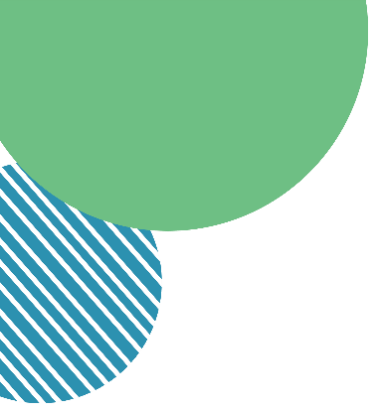 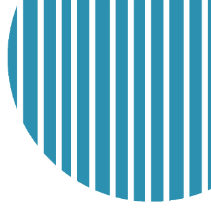 执行计划
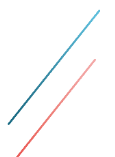 用户可以在投影仪或者计算机上进行演示也可以将演示文稿打印出来制作成胶片
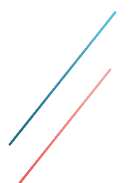 人生
人生
超越
超越
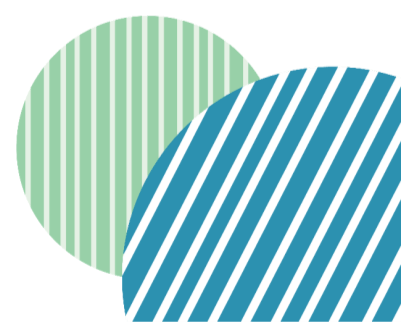 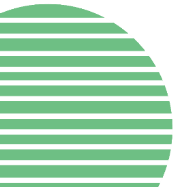 职位能力要求
用户可以在投影仪或者计算机上进行演示也可以将演示文稿打印出来制作成胶片
积少
成多
相关技能需求
用户可以在投影仪或者计算机上进行演示也可以将演示文稿打印出来制作成胶片
未来发展空间
用户可以在投影仪或者计算机上进行演示也可以将演示文稿打印出来制作成胶片
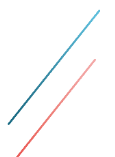 职位能力要求
职位能力要求
职位能力要求
用户可以在投影仪或者计算机上进行演示也可以将演示文稿打印出来制作成胶片
用户可以在投影仪或者计算机上进行演示也可以将演示文稿打印出来制作成胶片
用户可以在投影仪或者计算机上进行演示也可以将演示文稿打印出来制作成胶片
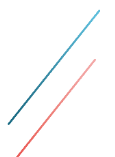 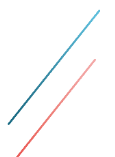 用户可以在投影仪或者计算机上进行演示也可以将演示文稿打印出来制作成胶片用户可以在投影仪或者计算机上进行演示也可以将演示文稿打印出来制作成胶片
职位能力要求
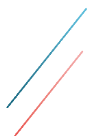 用户可以在投影仪或者计算机上进行演示也可以将演示文稿打印出来制作成胶片用户可以在投影仪或者计算机上进行演示
相关技能需求
用户可以在投影仪或者计算机上进行演示也可以将演示文稿打印出来制作成胶片用户可以在投影仪或者计算机上进行演示
未来发展空间
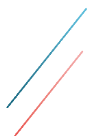 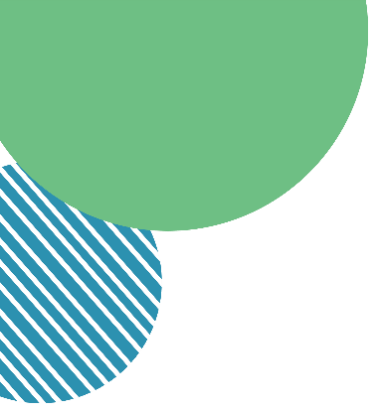 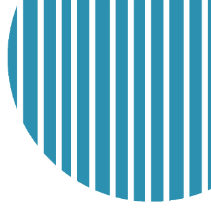 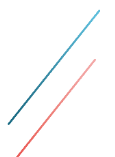 THANK YOU
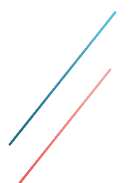 人生
人生
超越
超越
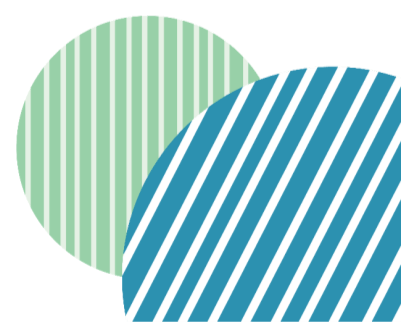 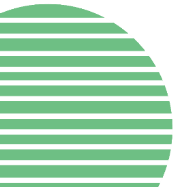 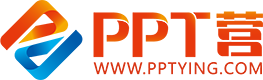 10000+套精品PPT模板全部免费下载
PPT营
www.pptying.com
[Speaker Notes: 模板来自于 https://www.pptying.com    【PPT营】]